FAMILIES AS PARTNERS
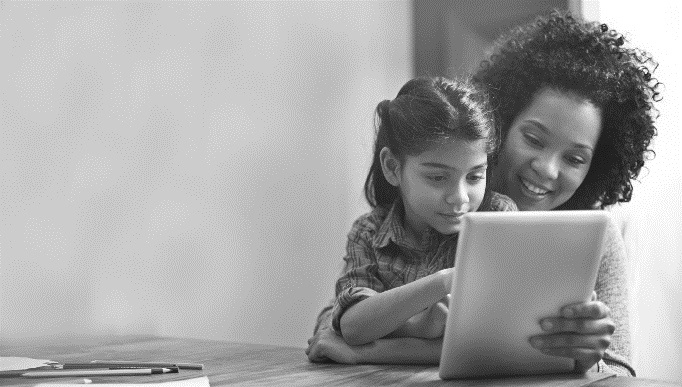 CELEBRATING RELATIONSHIPS, ROUTINES, AND RESOURCES
SESSION 5
[Speaker Notes: Families as Partners: Training Session 5 (3b)

*Take a moment to introduce yourself, and if you want, have the group introduce themselves as well.  Consider using a warm welcome and an activity from the SEL Playbook (https://schoolguide.casel.org/uploads/2018/12/CASEL_SEL-3-Signature-Practices-Playbook-V3.pdf).]
Families as Partners Sessions
Session One: Families as Partners Overview
Session Two (2A) and Three (2B): Deeper Dive Into Partnerships
Session Four (3A) and Five (3B): Celebrating Successful Partnerships
2
[Speaker Notes: Provide an overview of upcoming sessions:
Session One: Families as Partners Overview
Session Two (2A) and Three (2B): Deeper Dive Into Support Structures
Session Four (3A) and Five (3B): Celebrating Successful Partnerships]
Today’s objectives
Identify attributes of positive relationships, routines, and resources with families as partners.
Celebrate successful strategies to support relationships, routines, and resources with families as partners.
Share reflective practices to plan for growing relationships, routines, and resources with families as partners.
3
[Speaker Notes: Provide an overview of session objectives:
Identify attributes of positive relationships, routines, and resources with families as partners
Celebrate successful strategies to support relationships, routines, and resources with families as partners.
Share reflective practices to plan for growing relationships, routines, and resources with families as partners.]
Materials needed
Access to the eTEACHNY Website
Families as Partners Slide Deck
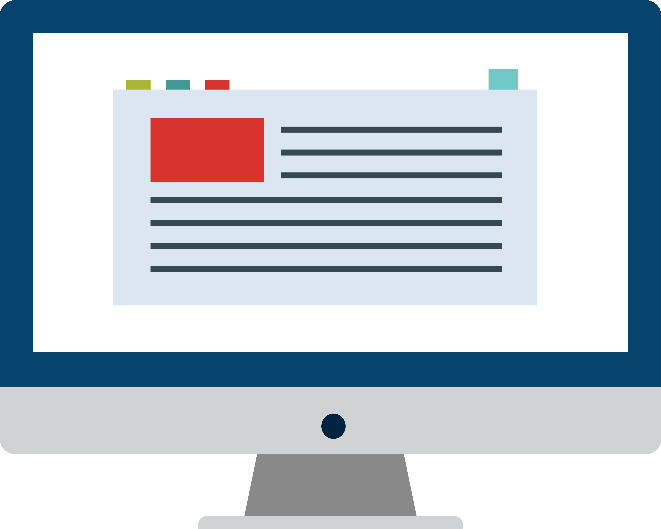 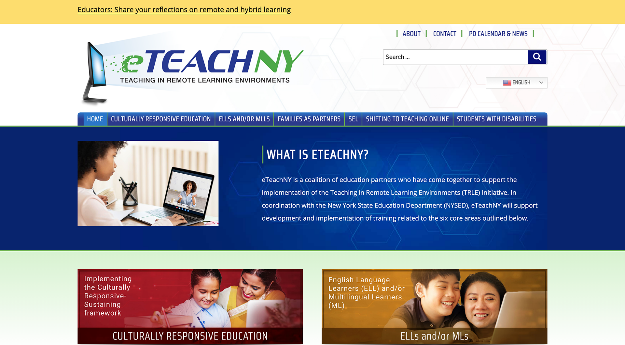 4
[Speaker Notes: For today’s training, you will need a copy of this slide deck to guide conversations.

You’ll also want to visit eTEACHNY website - https://www.eteachny.org/. All of the resources shared today, plus future resources and resources from the other 5 areas of focus can be found on this website. You will want it in an easy place to return to and use.

Participants will benefit from having an electronic or printed version of the Session 5 slide deck and spreadsheets.]
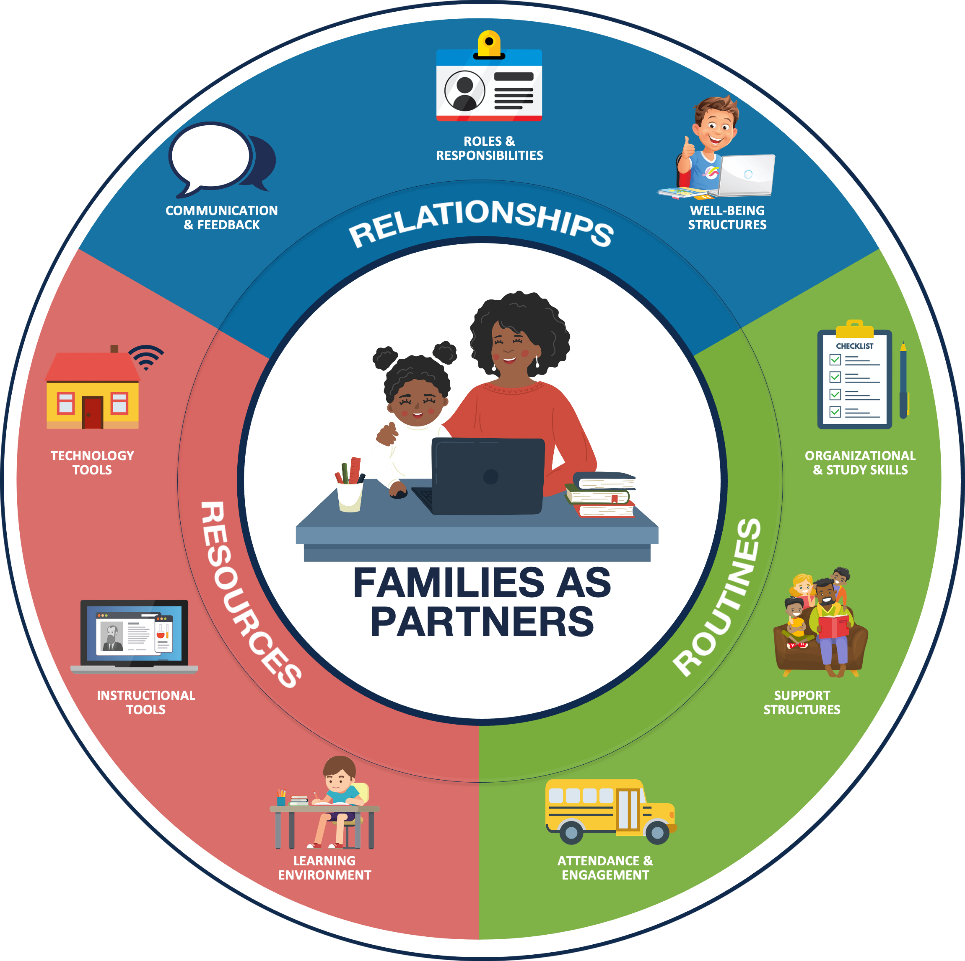 Foundation of partnership with families:
RELATIONSHIPSPositive connections that foster interaction and establish a nurturing environment of trust and support.
ROUTINESRehearsed and predictable practices that provide structure to support efficient and effective learning.
RESOURCESMaterials, Tools, and Supplies to support active learning and skill development.
5
[Speaker Notes: FOUNDATION OF PARTNERSHIP WITH FAMILIES:As teachers and leaders, we have always worked to develop and maintain positive experiences for students and families in our school buildings.  We build relationships to foster positive connections and establish a nurturing environment of trust. We have routines in place that provide structure and support efficient and effective learning.  Additionally, we ensure students have access to the materials, tools, and supplies needed to support active learning and skill development. Today we’ll look at how the pandemic has changed our approach - and as a result - how some of our newly adopted practices may change how we partner with families even after we return to fully in-person learning.]
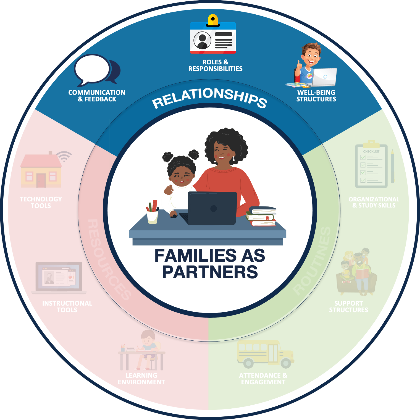 RelationshipsPositive connections that foster interaction and establish a nurturing environment of trust and support.
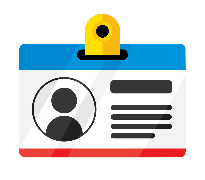 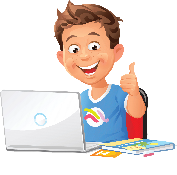 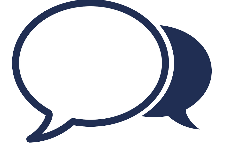 COMMUNICATION & FEEDBACK
ROLES & RESPONSIBILITIES
WELL-BEING STRUCTURES
Foster two-way communication (e.g., Minimize education jargon and use preferred communication channels)
Provide (actionable and regular) personalized information
Defining the team and the standard operating procedures
Managing expectations for all partners
Prioritize physical and emotional well-being 
Promote Balance (e.g., allow breaks)
6
[Speaker Notes: RELATIONSHIPS: 
Communications & Feedback: Fostering two way communication and personalizing information for families.  
Roles & Responsibilities: Identifying the team and determining how you will work together to successfully manage expectations within the partnership.  
Well-being Structures: Prioritization of physical and emotional well-being to promote balance.]
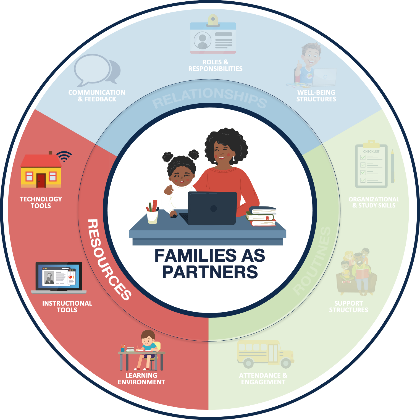 ResourcesMaterials, Tools, and Supplies to support active learning and skill development.
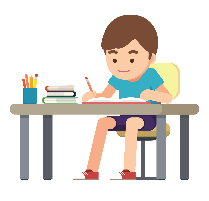 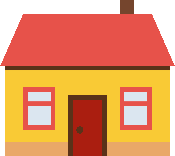 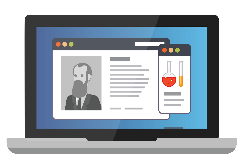 LEARNING ENVIRONMENT
INSTRUCTIONAL TOOLS
TECHNOLOGYTOOLS
Dedicate a space for learning 
Maintain an organized learning space
Leverage high-quality digital and print learning resources
Leverage consistent platforms across the district, when possible
Support access to devices and internet
Provide technology support resources and structures
7
[Speaker Notes: RESOURCES: 
Learning Environment: A dedicated and organized space for learning.  
Instructional Tools: Leveraging consistent platforms and high-quality digital and print resources. 
Technology Tools: Access to devices, internet and technology support for these resources.]
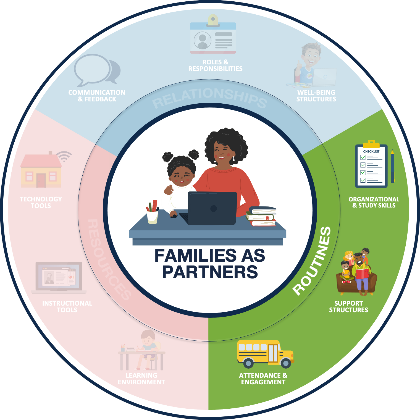 RoutinesRehearsed and predictable practices that provide structure to support efficient and effective learning.
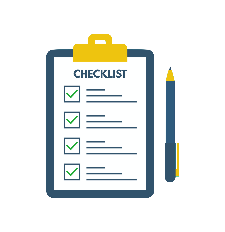 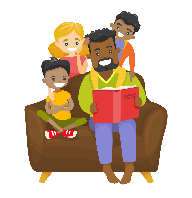 ORGANIZATIONAL& STUDY SKILLS
SUPPORTSTRUCTURES
ATTENDANCE & ENGAGEMENT
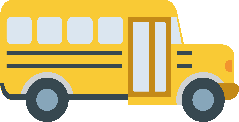 Establish age-appropriate remote learning routines (e.g., setting weekly goals)
Encourage development of study skills (e.g., note taking templates)
Encourage students to reflect, identify needs, and seek help
Establish support routines (e.g., guardian learning office hours)
Foster regular communication about student attendance
Identify learning priorities and offer flexible structures (e.g., manageable and meaningful tasks)
8
[Speaker Notes: ROUTINES: 
Organizational & Study Skills: Establishing learning routines and developing study skills.  
Support Structures: Encouraging students to seek help when needed and establish routines to support those needs. 
Attendance & Engagement: Fostering regular communication and flexible structures to promote student attendance and engagement.]
How has COVID-19 impacted teaching and learning?
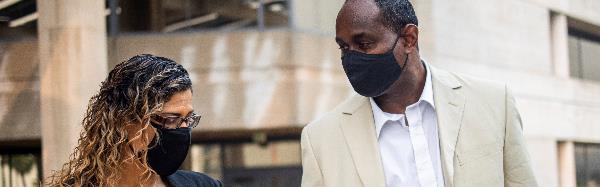 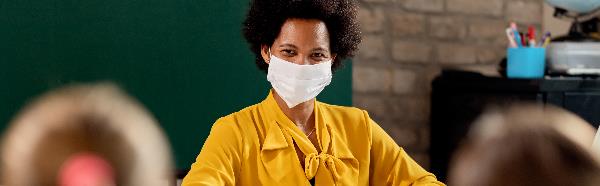 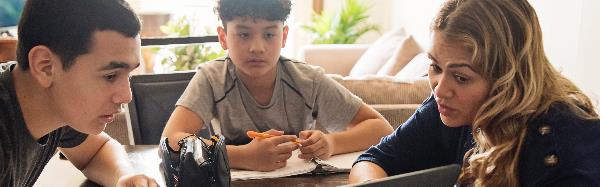 FAMILIES
EDUCATORS
LEADERS
The role of families in the learning process has shifted, putting new demands on parents and caregivers. 
Parents, siblings, grandparents, daycare providers, and other partners are supporting learners while attending to other responsibilities.
Educators have taken on the challenge of shifting teaching and learning into remote formats. 
Teachers are developing relationships, adjusting routines, and leveraging resources to support family partnerships and student learning.
Administrators have fostered the transition of traditional partnering practices into remote/hybrid learning environments.
Leaders are adjusting remote/hybrid learning plans based on feedback from educators and families.
9
[Speaker Notes: HOW COVID HAS IMPACTED FAMILIES, EDUCATORS, AND LEADERS:
FAMILIES: Parents, siblings, grandparents, daycare providers, and other partners are supporting learners while continuing to attend to other responsibilities. (i.e. balancing work, family needs, caring for multiple students at once, etc.)
EDUCATORS: Educators are developing relationships in new ways; adjusting routines and leveraging a variety of new resources to support the family and student learning partnerships.  
LEADERS: Educational leaders are transitioning traditional effective partnering practices and adjusting plans based on feedback from educators and families.

*After setting the scene, you might consider a share out activity or even a brain break if you notice participants are wearing out.  Checkout the engaging strategies and brain break ideas in the SEL Playbook from CASEL (https://schoolguide.casel.org/uploads/2018/12/CASEL_SEL-3-Signature-Practices-Playbook-V3.pdf)]
Let’s dive in
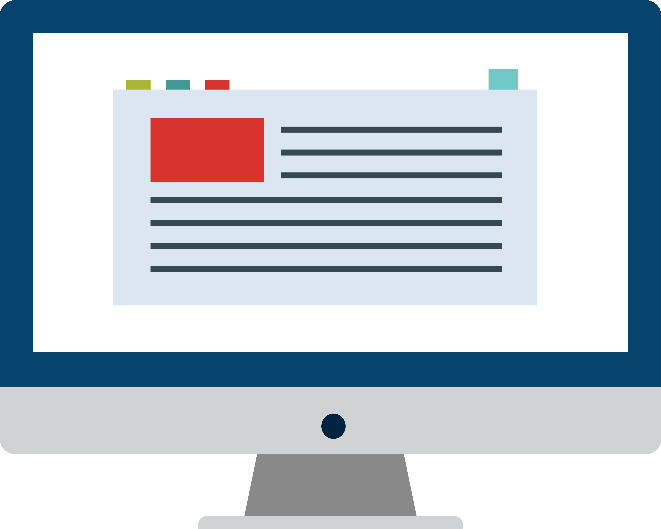 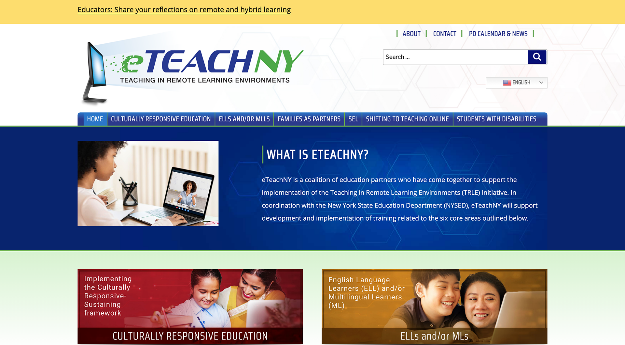 How to use the families as partners resources
10
[Speaker Notes: The remainder of this training is going to focus on resources available to reflect of successful practices to support families as partners in remote and hybrid learning environments during the pandemic and plan for the 21-22 school year.

*Ensure participants have access to the website, printed or electronic versions of the slide deck and spreadsheets]
Session 5: Celebrations (Format: Printable)
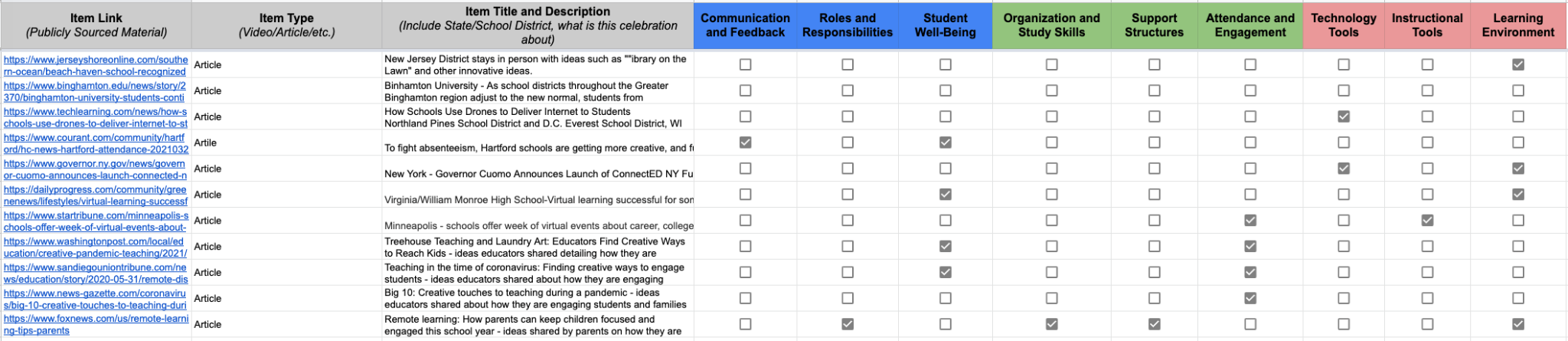 https://www.eteachny.org/families-as-partners/
11
[Speaker Notes: The first spreadsheet resource is the Session 5: Celebrations (Format: Printable). In the spreadsheet you will find a column providing a link to a printable story of successful strategies to partner with families in a remote or hybrid learning environment, a description of the article’s content, and which areas of family partnership the celebratory article best aligns to.]
Get Outdoors! (NJ)
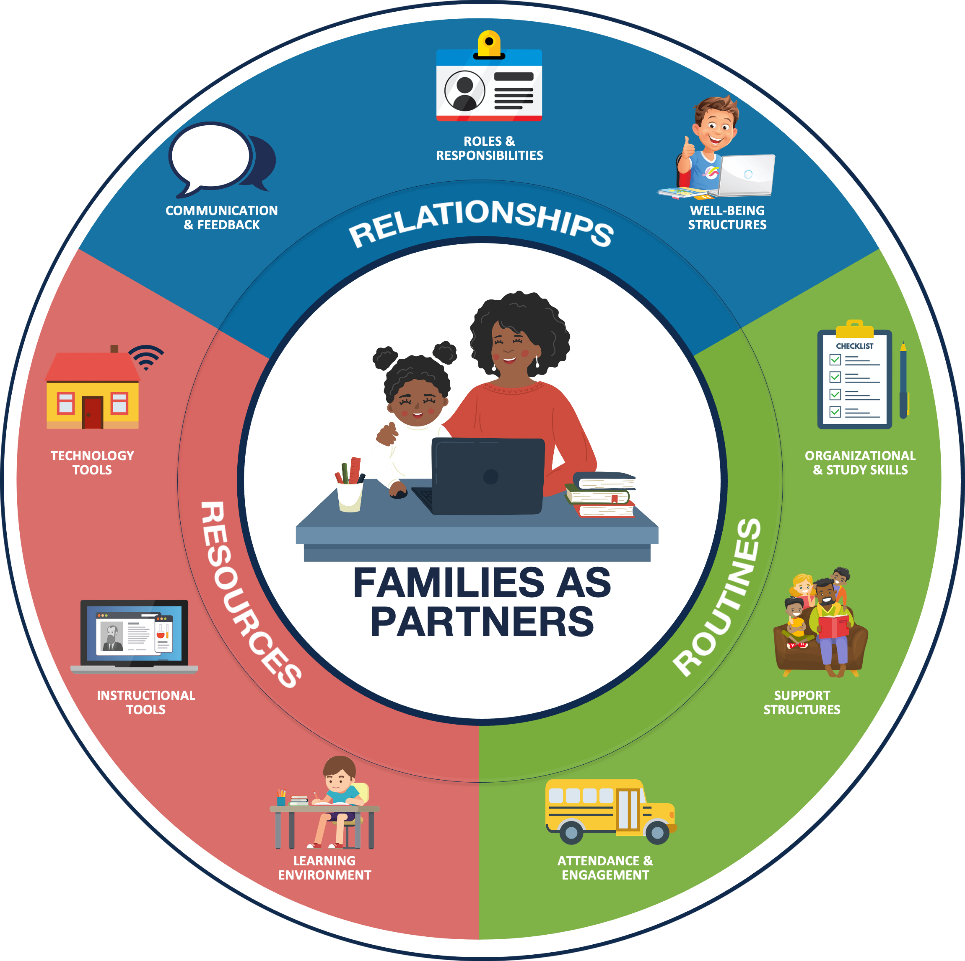 Successful Strategy to Celebrate 
Learning Outside (Various Ideas)
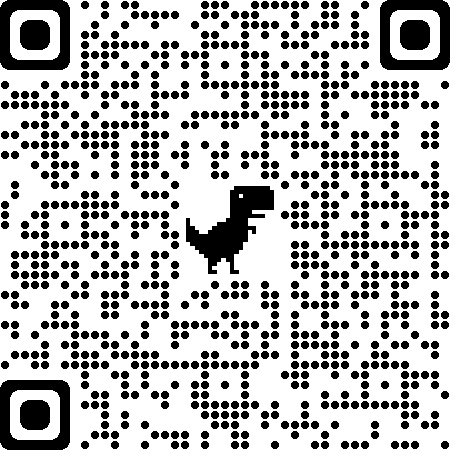 12
[Speaker Notes: Use the QR code on this slide to view the article described in the title. Also, the area of partnership this article aligns to is highlighted.

URL: https://www.jerseyshoreonline.com/southern-ocean/beach-haven-school-recognized-as-back-to-school-success-story/]
Volunteerism (NY)
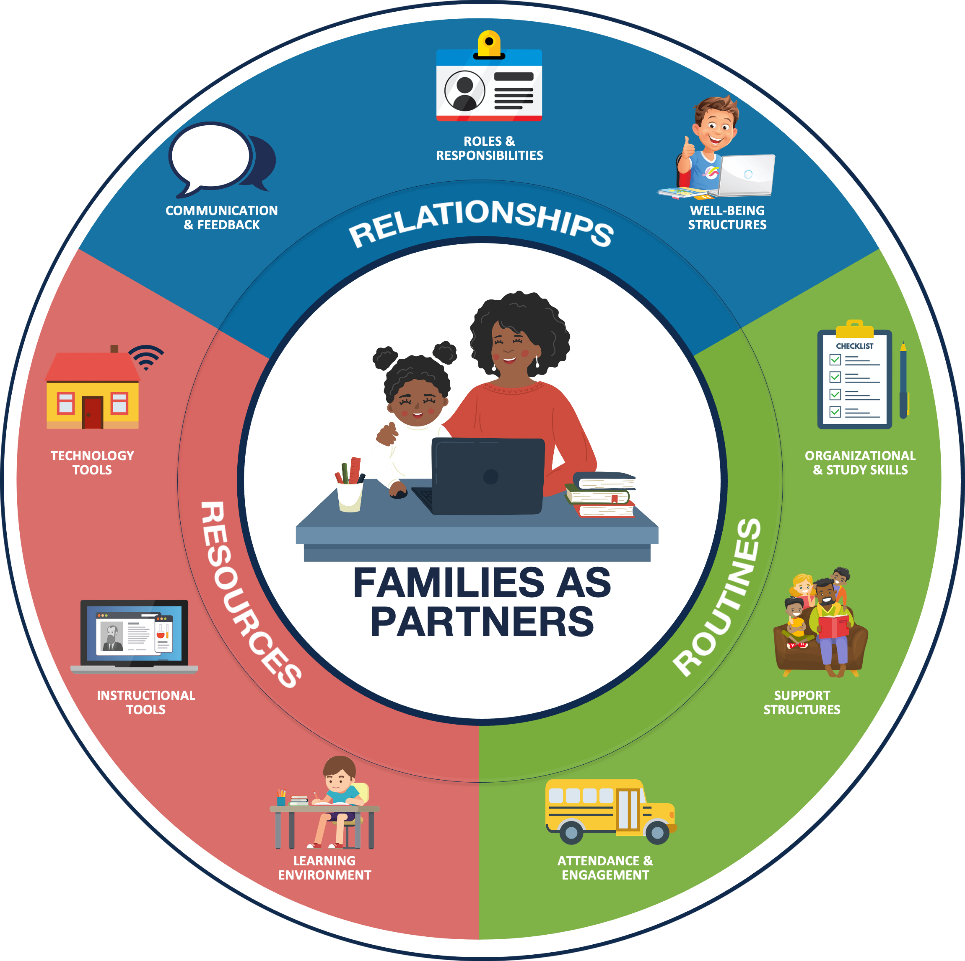 Successful Strategy to Celebrate 
College Students Help Out
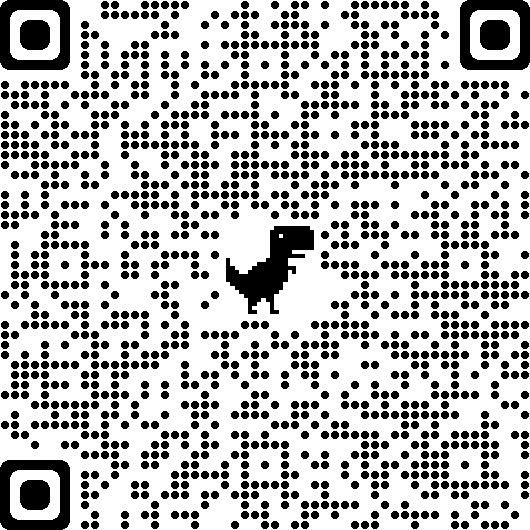 13
[Speaker Notes: Use the QR code on this slide to view the article described in the title. Also, the area of partnership this article aligns to is highlighted.

URL: https://www.binghamton.edu/news/story/2370/binghamton-university-students-continue-to-teach-mentor-during-covid-19-crisis]
Drones Deliver Internet (WI)
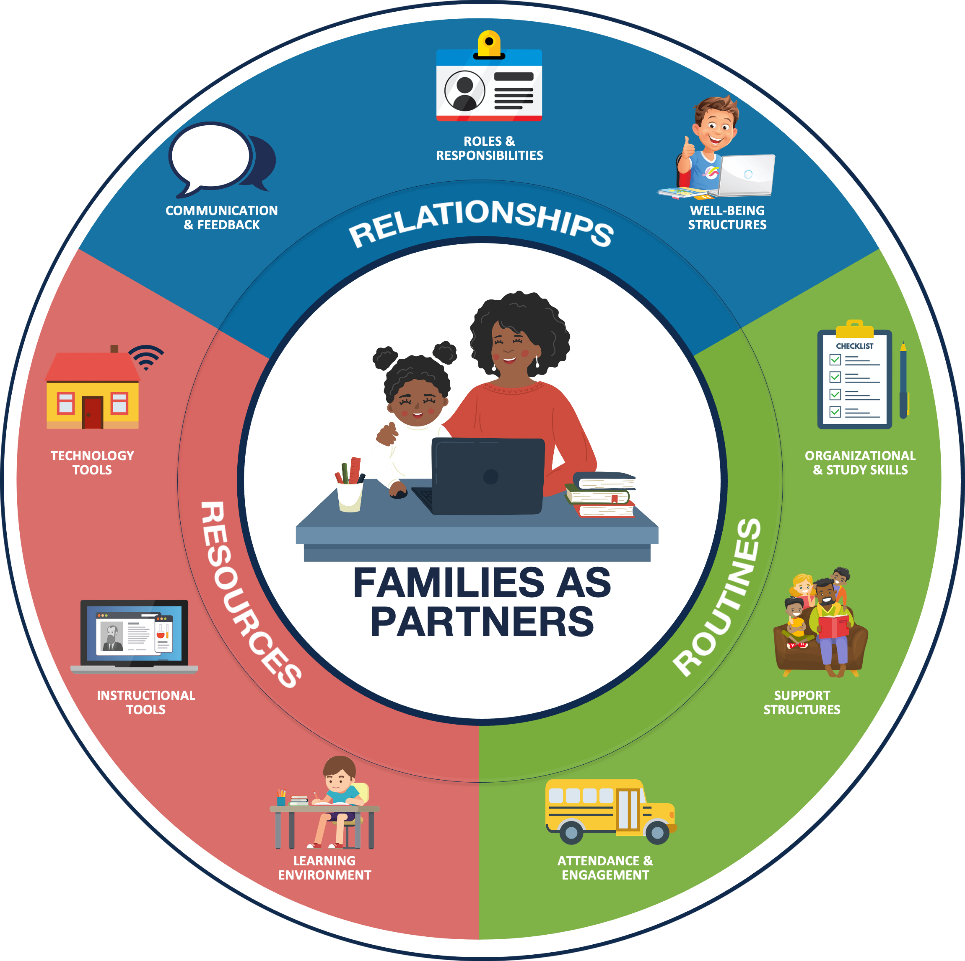 Successful Strategy to Celebrate 
Internet Access for All
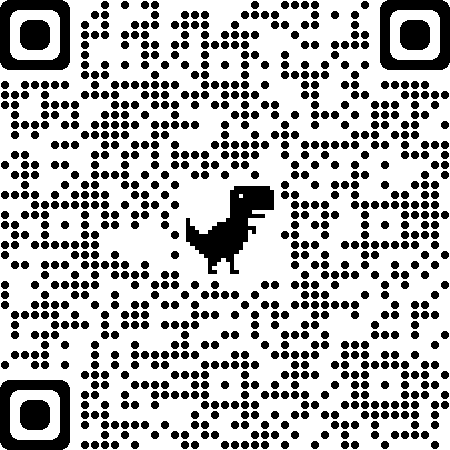 14
[Speaker Notes: Use the QR code on this slide to view the article described in the title. Also, the area of partnership this article aligns to is highlighted.

URL: https://www.techlearning.com/news/how-schools-use-drones-to-deliver-internet-to-students]
Fighting Absenteeism (CT)
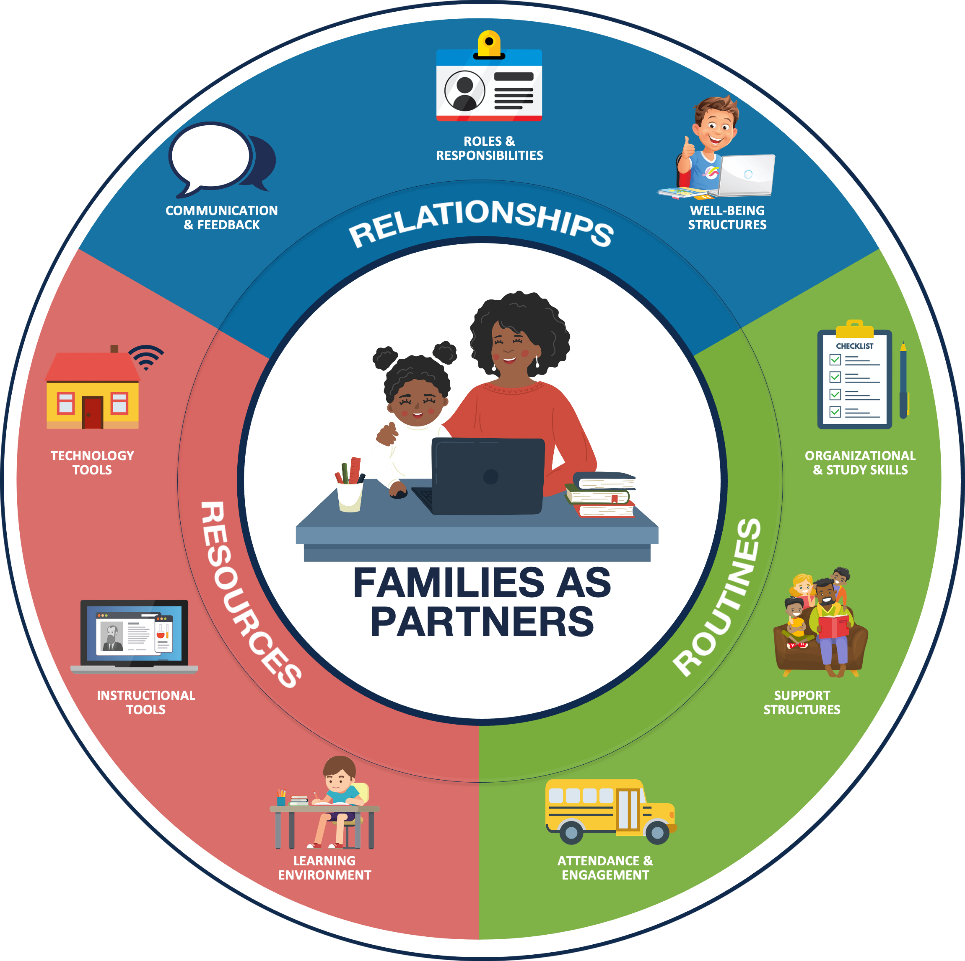 Successful Strategy to Celebrate 
Attendance Incentives
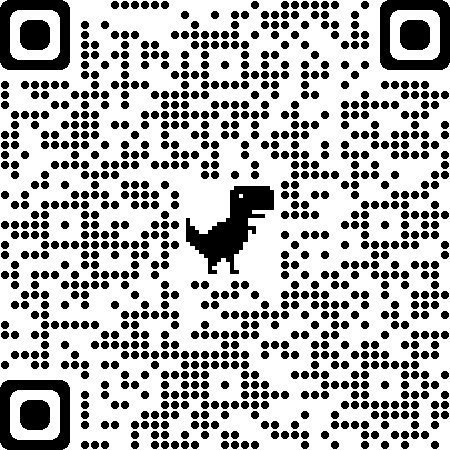 15
[Speaker Notes: Use the QR code on this slide to view the article described in the title. Also, the area of partnership this article aligns to is highlighted.

URL: https://www.courant.com/community/hartford/hc-news-hartford-attendance-20210329-kamjx63nzbcbzhgwjsplm5rkq4-story.html]
Closing the Digital Divide (NY)
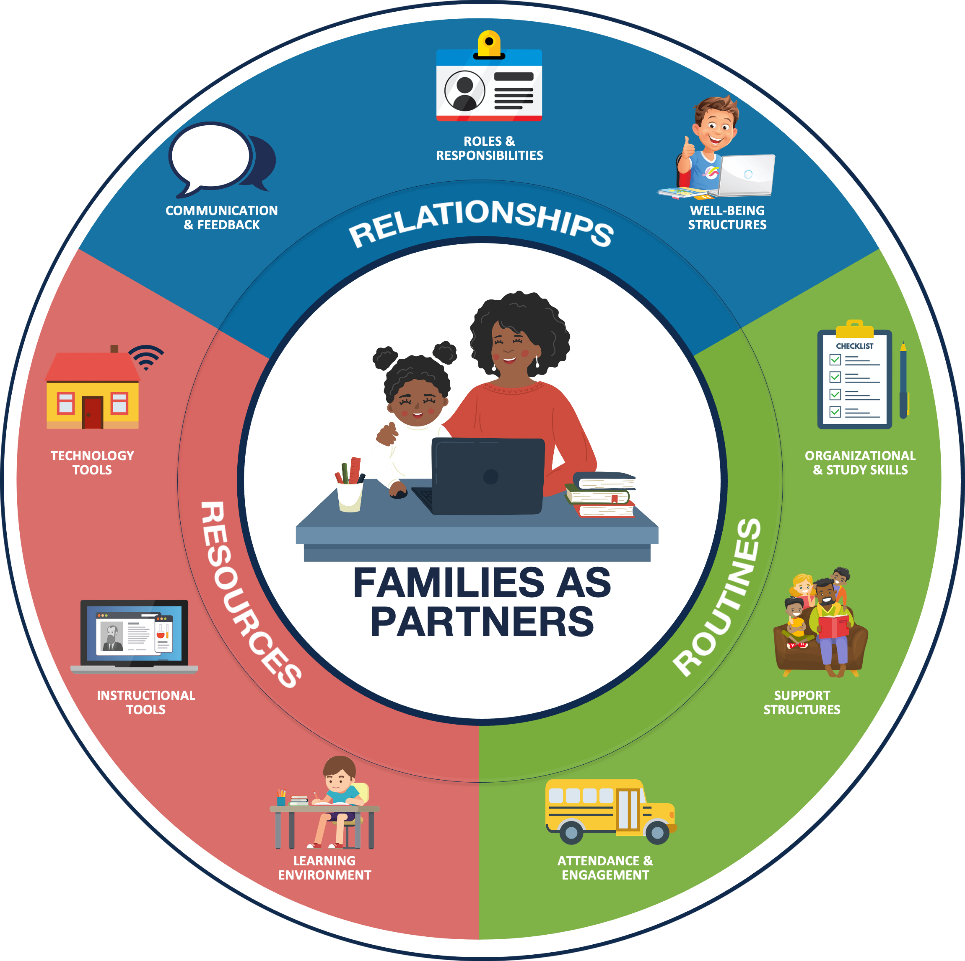 Successful Strategy to Celebrate 
Internet Access for Students
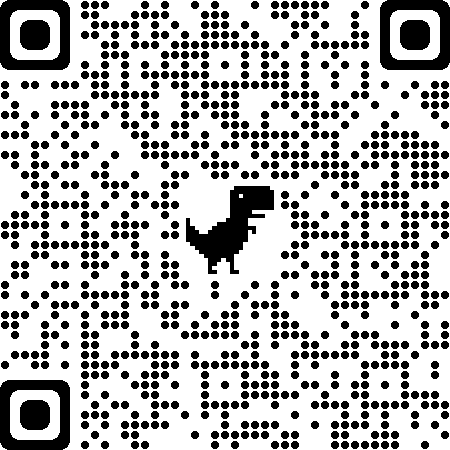 16
[Speaker Notes: Use the QR code on this slide to view the article described in the title. Also, the area of partnership this article aligns to is highlighted.


URL: https://www.governor.ny.gov/news/governor-cuomo-announces-launch-connected-ny-fund-provide-no-cost-internet-access-50000]
Virtual Learning Success (VA)
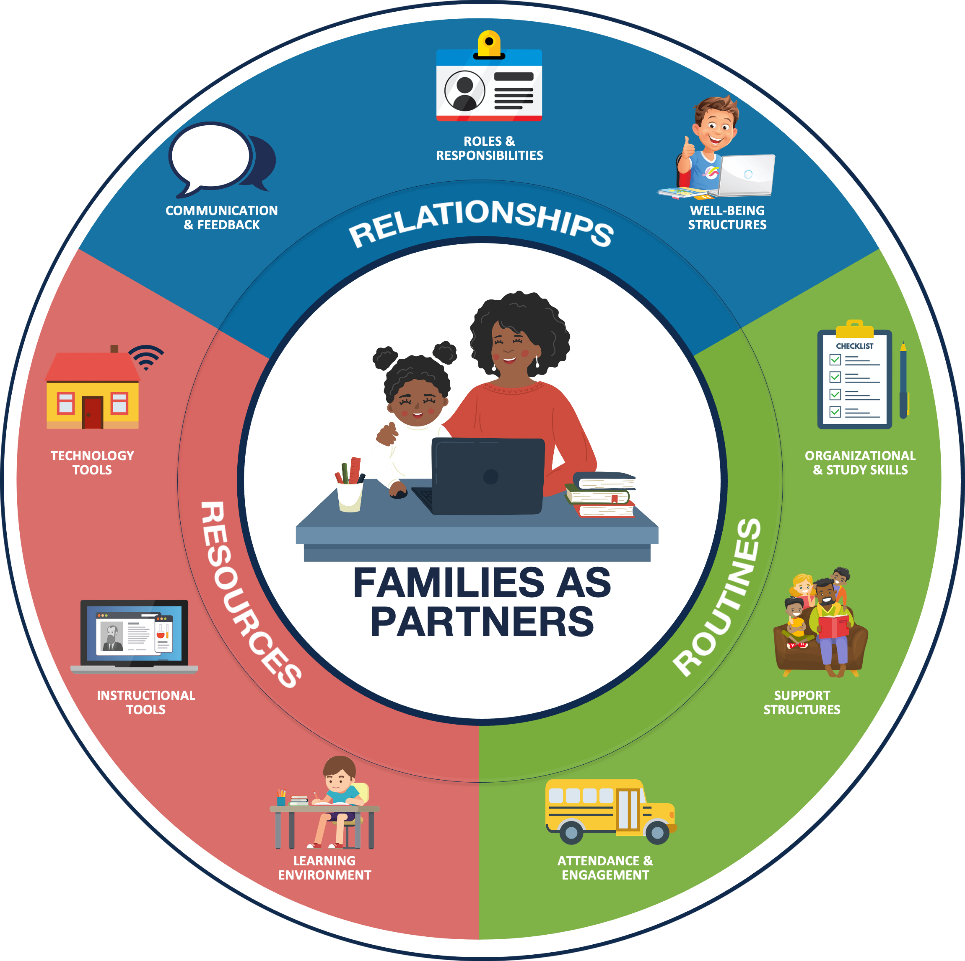 Successful Strategy to Celebrate 
Flexible Scheduling
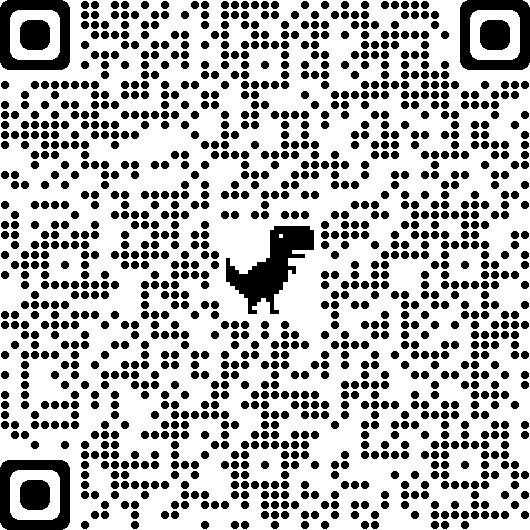 17
[Speaker Notes: Use the QR code on this slide to view the article described in the title. Also, the area of partnership this article aligns to is highlighted.


URL: https://dailyprogress.com/community/greenenews/lifestyles/virtual-learning-successful-for-some-students-parents/article_0f6f3536-8cb5-11eb-aadf-8f07e3e21ab0.html]
Let’s Get Ready (MN)
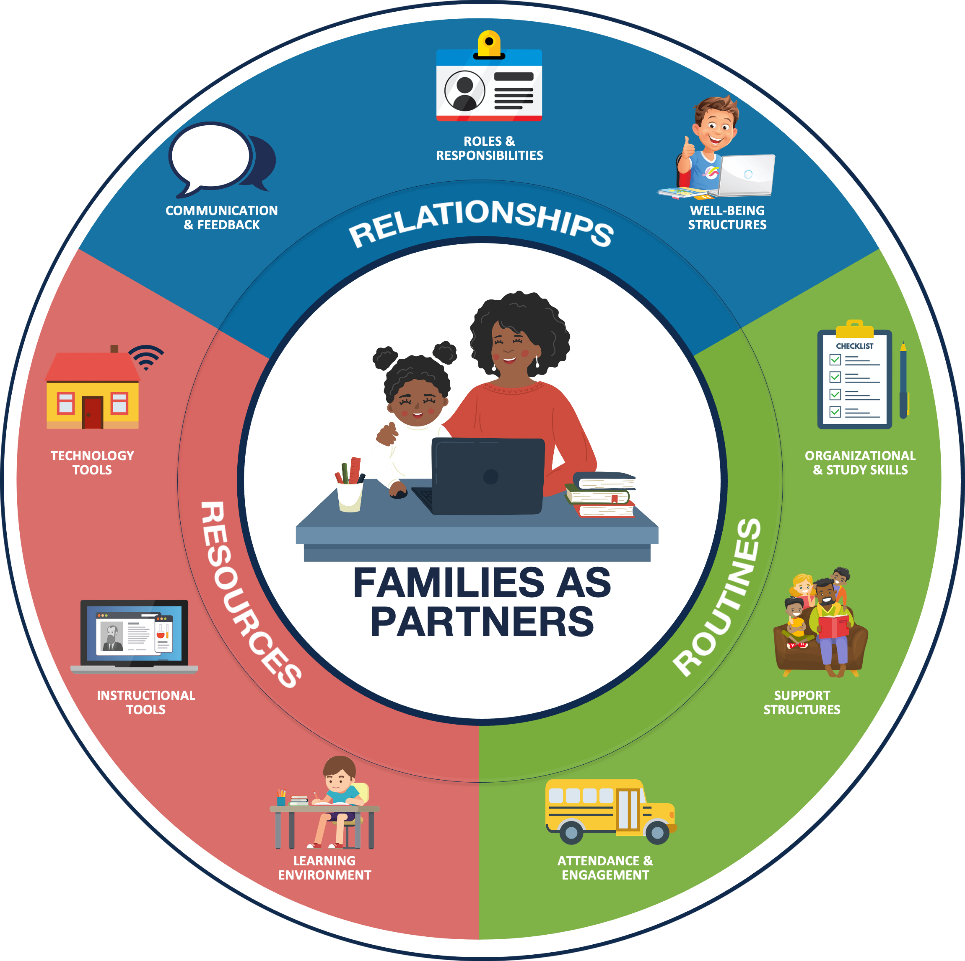 Successful Strategy to Celebrate 
Virtual College/Career Readiness Week
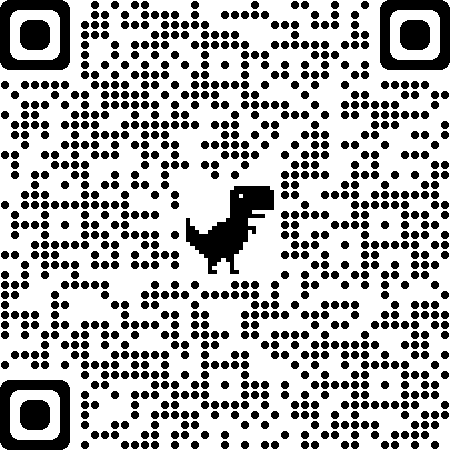 18
[Speaker Notes: Use the QR code on this slide to view the article described in the title. Also, the area of partnership this article aligns to is highlighted.


URL: https://m.startribune.com/minneapolis-schools-offer-week-of-virtual-events-about-career-college-options/600040800/?clmob=y&c=n]
Treehouse Teaching, Biking, and Laundry Art (DC)
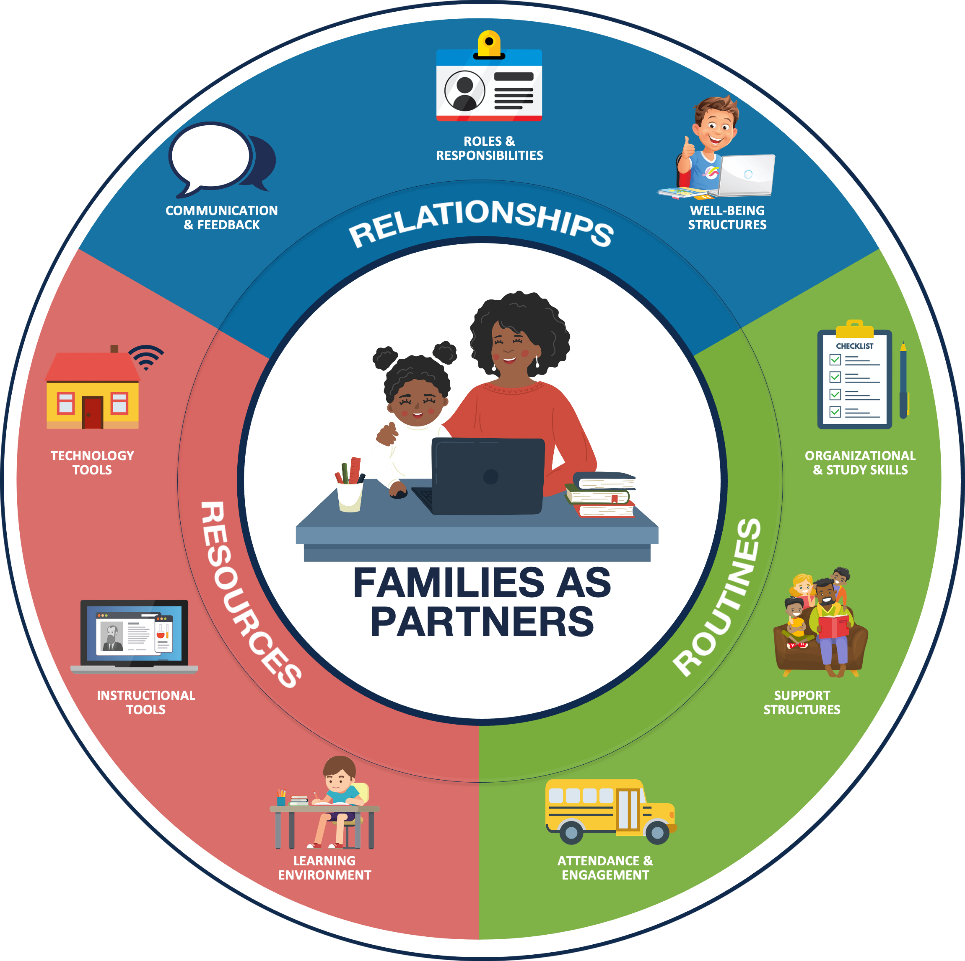 Successful Strategy to Celebrate 
Variety of Creative Ideas
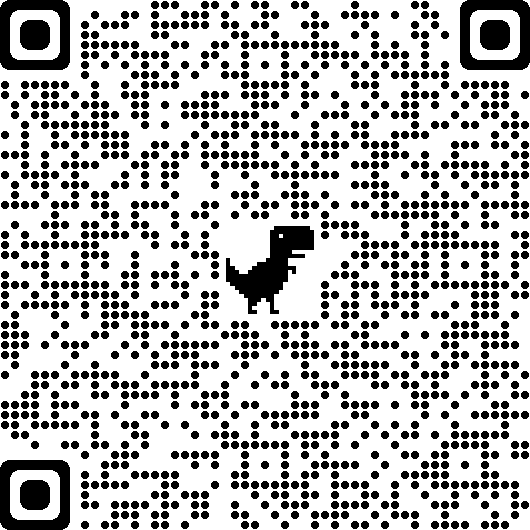 19
[Speaker Notes: Use the QR code on this slide to view the article described in the title. Also, the area of partnership this article aligns to is highlighted.

URL: https://www.washingtonpost.com/local/education/creative-pandemic-teaching/2021/01/02/d96a1e92-3bdd-11eb-bc68-96af0daae728_story.html]
Just a Little Innovation (CA)
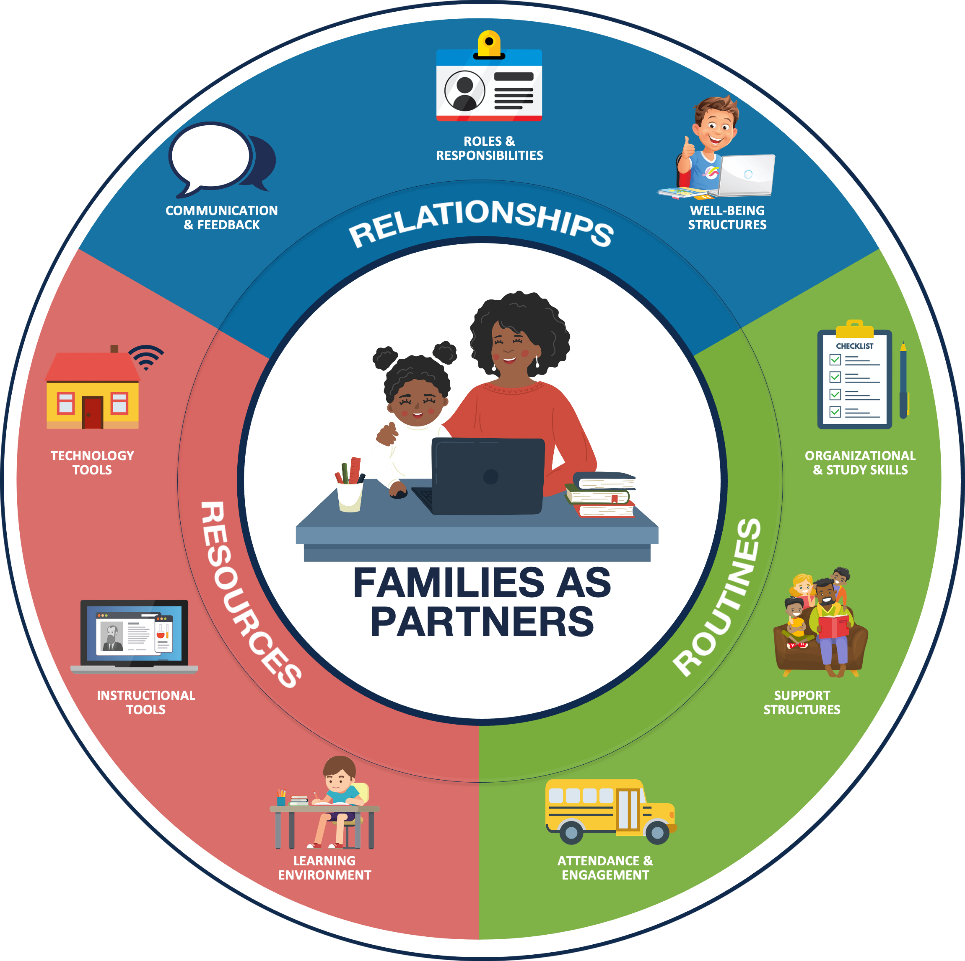 Successful Strategy to Celebrate 
Creative Ways to Engage Students (Various Ideas)
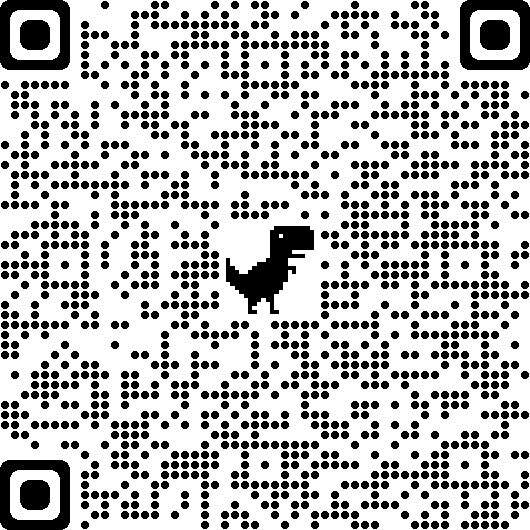 20
[Speaker Notes: Use the QR code on this slide to view the article described in the title. Also, the area of partnership this article aligns to is highlighted.


URL: https://www.sandiegouniontribune.com/news/education/story/2020-05-31/remote-distance-learning-digital-education-covid-19-coronavirus]
The Big 10 (IL)
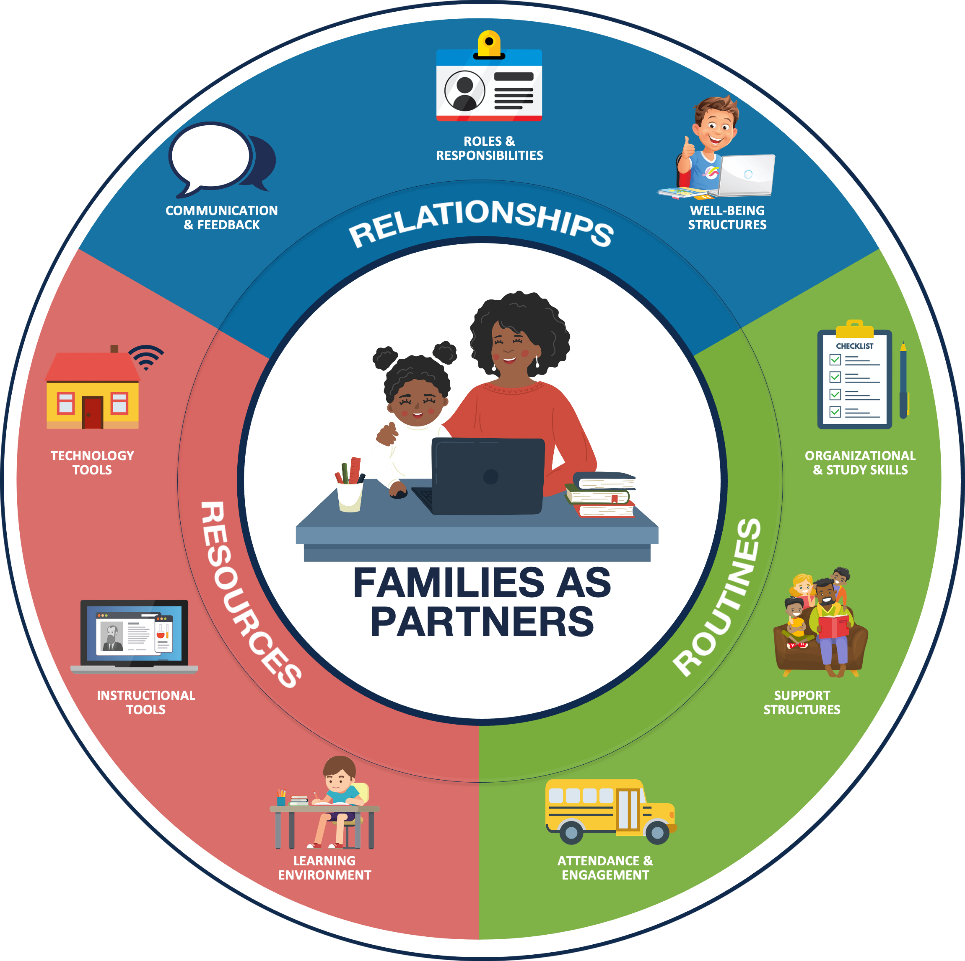 Successful Strategy to Celebrate 
Engaging Educators (Various Ideas)
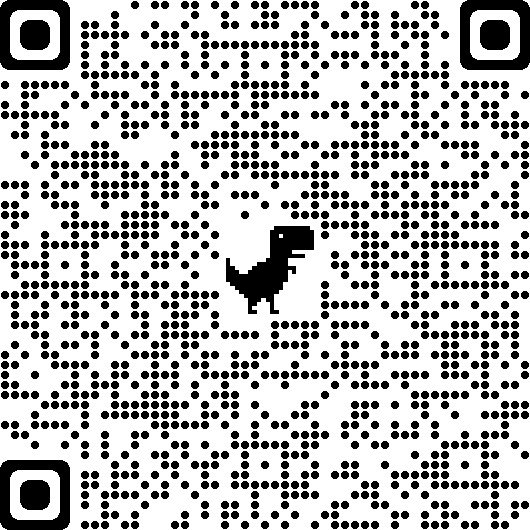 21
[Speaker Notes: Use the QR code on this slide to view the article described in the title. Also, the area of partnership this article aligns to is highlighted.

URL: https://www.news-gazette.com/coronavirus/big-10-creative-touches-to-teaching-during-a-pandemic/article_77f900bb-9566-55fc-996b-f2ad8f1bd3f6.html

*Use this slide as a template and add your own celebration stories relevant to your local area.]
Session 5: A Starting Point for Educator New School Year Planning
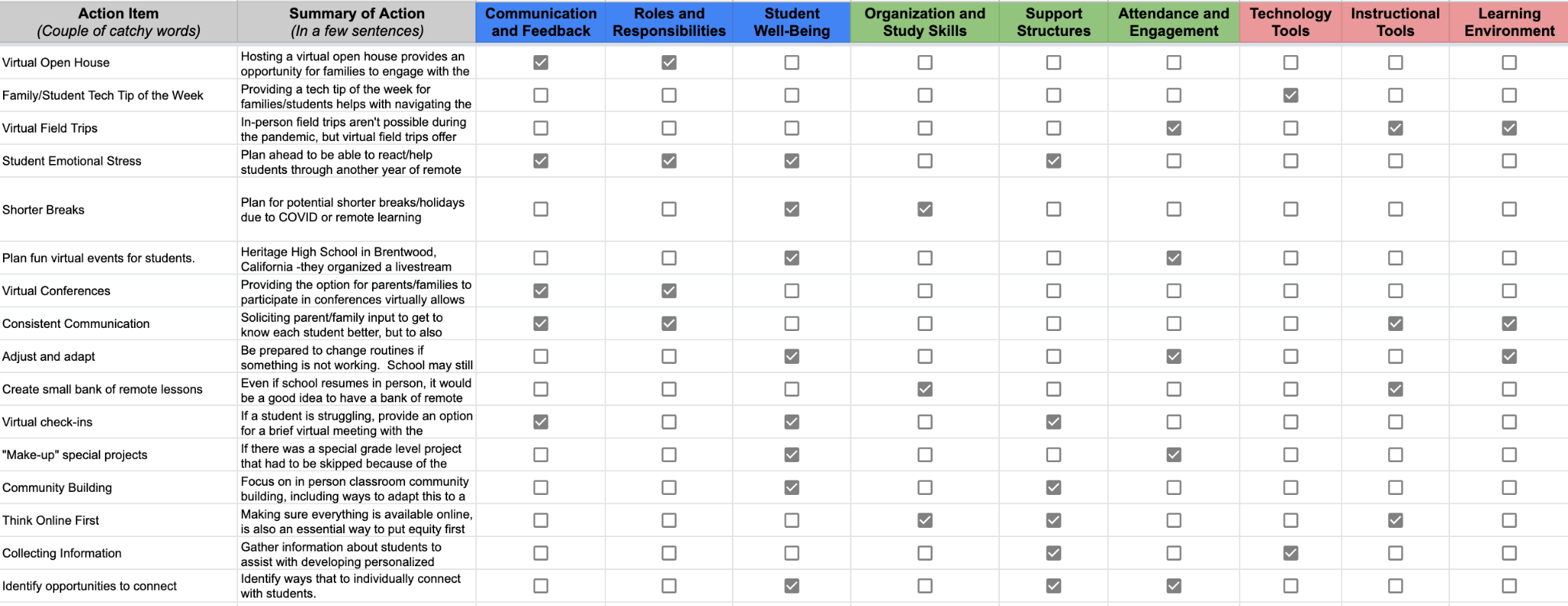 https://www.eteachny.org/families-as-partners/
22
[Speaker Notes: The second spreadsheet resource is the Session 5: A Starting Point for Educator New School Year Planning. In the spreadsheet you will find a column providing an action item idea, a summary of the possible planning to consider as the school year begins, and which families and partners category the planning activity best aligns too. Use this spreadsheet as a jumping off point for conversation and planning.  Try a reflective exercise on the next slide to help facilitate conversations.]
Session 5: Ideas for Reflective Practice (Part 2)
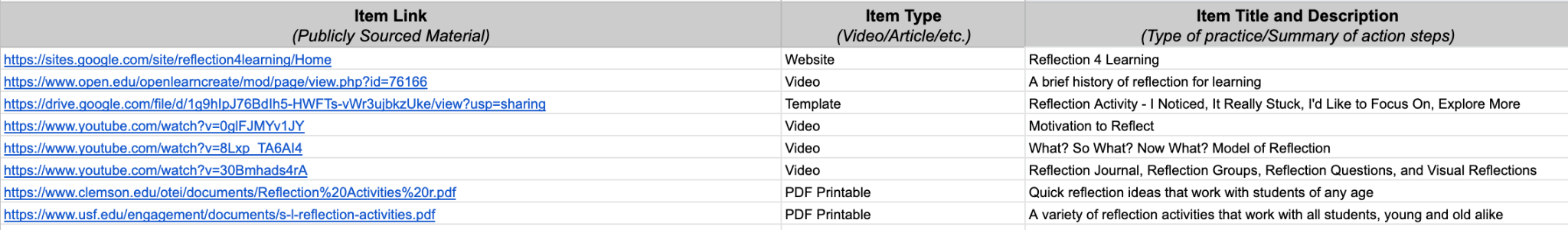 https://www.eteachny.org/families-as-partners/
23
[Speaker Notes: The third spreadsheet resource is the Session 5: Ideas for Reflective Practice (Part 2). In the spreadsheet you will find a column with a link to a reflective practice item (Website/printable/etc.) and a description of what the activity entails.]
We do not learn from experience...we learn from reflecting on experience.
John Dewey
24
[Speaker Notes: Insert this slide as a reflective transition or conversation starter]
Growth goals are a key element to becoming a reflective teacher.
Robert Marzano
25
[Speaker Notes: Insert this slide as a reflective transition or conversation starter]
Without reflection, we go blindly on our way, creating more unintended consequences, and failing to achieve anything useful.
Margaret J. Wheatley, 2002
26
[Speaker Notes: Insert this slide as a reflective transition or conversation starter]
Example Implementation: How to use these spreadsheets together (1)
Is there a topic or section of family partnerships that you want to improve on or plan for?Routines*Reflection Activity Template
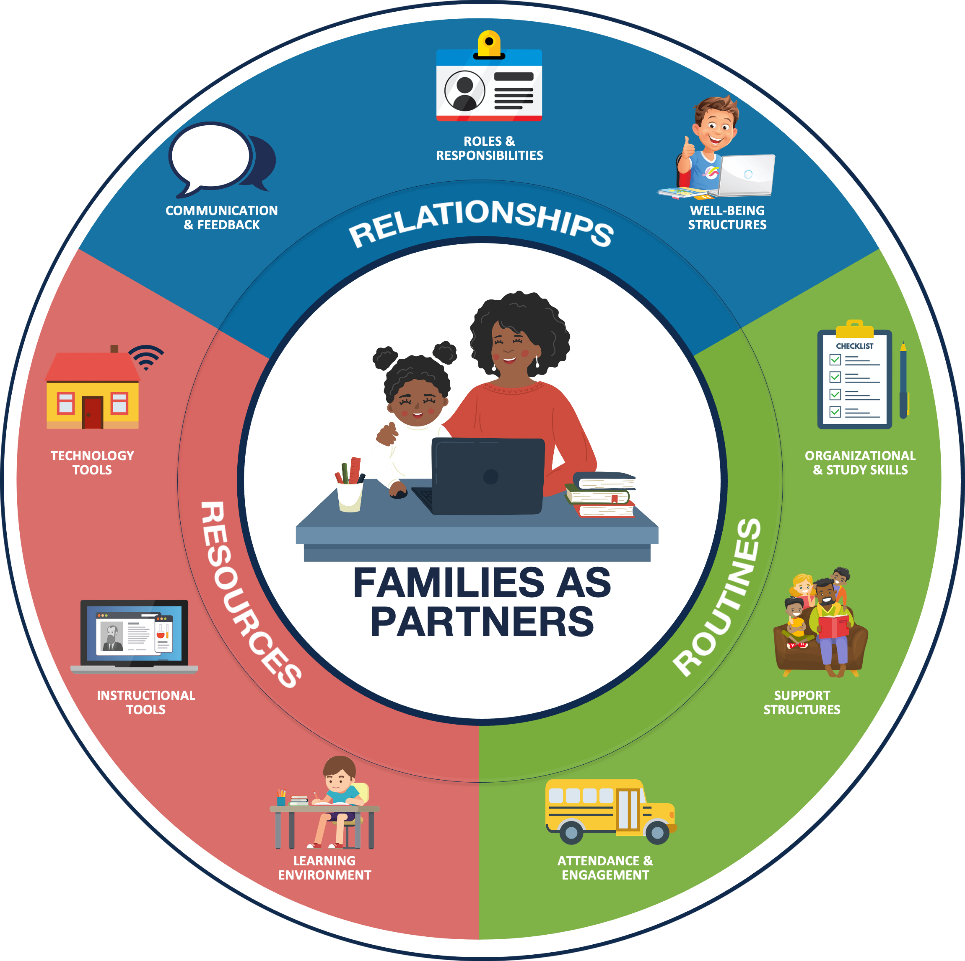 27
[Speaker Notes: This slide is an example of how all of these spreadsheet resources work together. First, when you plan for a PD session, you could look at the Reflective Practices Spreadsheet and read some articles to get new ideas for facilitating a reflective session. In this example, I really like the idea of a group talk template  to reflect. In this example, I am pretending to be an educator, who when I reflected with a group of participants, I realized that I really want to help my student be more settled in their routines in the 21-22 school year. 

This is just one of the countless scenarios that might play out as participants interact with these spreadsheets and plan for the 21-22 school year.]
Example Implementation: How to use these spreadsheets together (2)
Is there a topic or section of family partnerships that you want to improve on or plan for?Routines*Reflection Activity Template
Find a celebration or successful strategy that speaks to youBig 10: Virtual Open House/Back-to-School Night
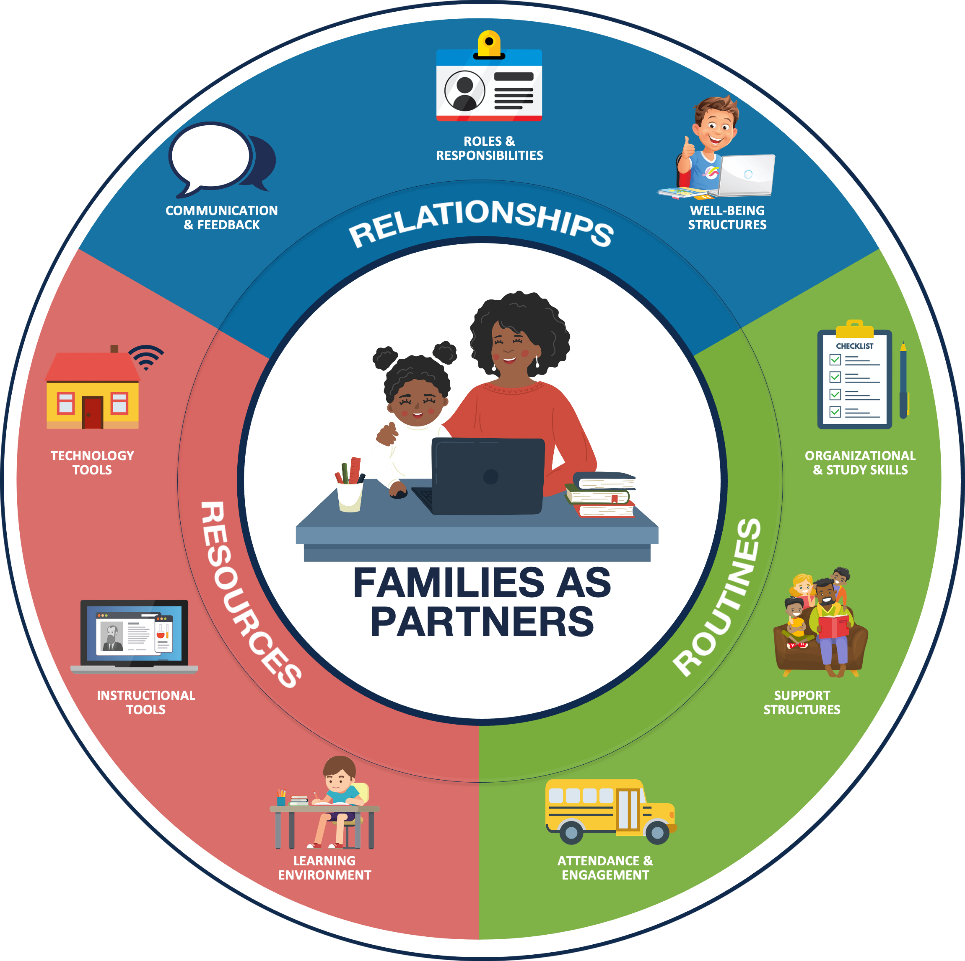 28
[Speaker Notes: This slide is an example of how all of these spreadsheet resources work together. Next, I can check out the celebration videos spreadsheet of successful strategies and the article with lots of different ideas from Illinois was interesting to me.  I liked the idea shared about a virtual open house or back-to-school night.  As a classroom teacher, I don’t get to make the decision on whether this happens or not, but it got my mind thinking about possibilities in 21-21. 

This is just one of the countless scenarios that might play out as participants interact with these spreadsheets and plan for the 21-22 school year.]
Example Implementation: How to use these spreadsheets together (3)
Is there a topic or section of family partnerships that you want to improve on or plan for?Routines*Reflection Activity Template
Find a celebration or successful strategy that speaks to youBig 10: Virtual Open House/Back-to-School Night
Are there other elements of your selected family partnership focus that you might plan for?Tech tip of the week
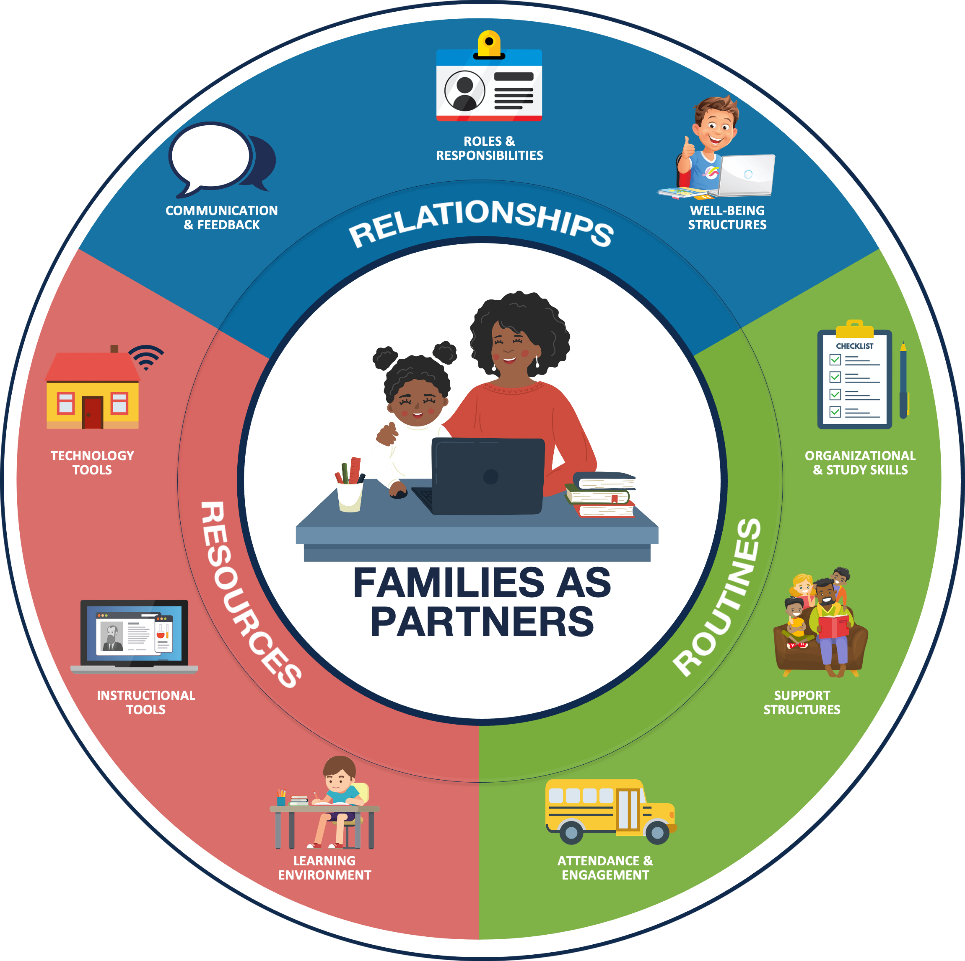 29
[Speaker Notes: This slide is an example of how all of these spreadsheet resources work together. I can keep on searching for planning ideas and check out the Starting Point for Educator New School Year Spreadsheet. When I look at this spreadsheet, saw the idea to think about doing a weekly technology tip for families.  I am not interested in sharing tech tips, but I could combine the idea of virtual communication with parents and a weekly tip and instead plan to create weekly videos to send how to families with routine tips to help keep students and families organized with the changing learning environments, schedules, and structures.

This is just one of the countless scenarios that might play out as participants interact with these spreadsheets and get ready over the summer for the coming school year.]
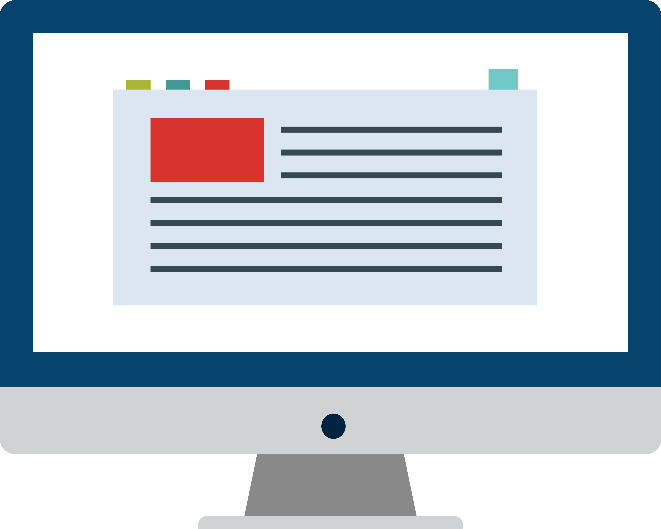 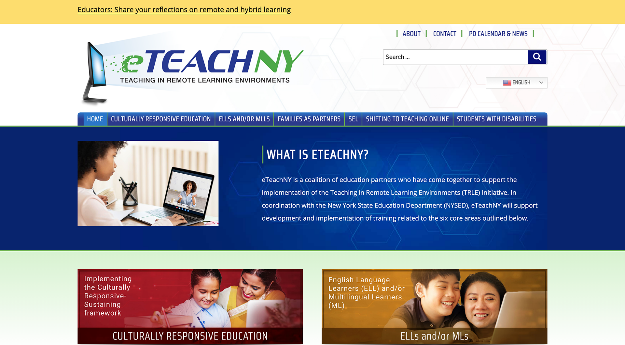 Additional resources
Additional resources to support the development of positive partnerships with families and other remote learning priorities can be found online at eTeachny.org.
Shifting to Teaching Online
Families as Partners
Students With Disabilities
English Language and Multilingual Learners
Culturally-Responsive Education
Social Emotional Learning
30
[Speaker Notes: If you are looking for more resources related to families as partners or any of the other 5 categories of support, please go to https://www.eteachny.org/ to access countless resources to support educators during the transition to remote and hybrid learning environments.]
Questions?
31
[Speaker Notes: This concludes Families as Partners: Training Session 5.  Questions?

*Consider ending using an optimistic closure from the SEL Playbook (https://schoolguide.casel.org/uploads/2018/12/CASEL_SEL-3-Signature-Practices-Playbook-V3.pdf).]